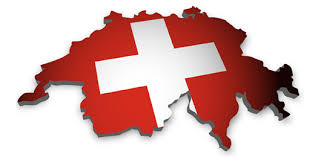 Bilan de la semaine 48
Traité Pandémie de l’OMS
& 
Votation du 28 novembre 2021
Traité Pandémie de l’OMS
29 novembre au 1er déc. 2021
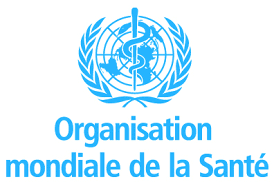 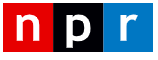 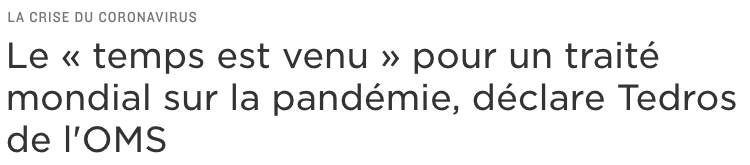 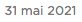 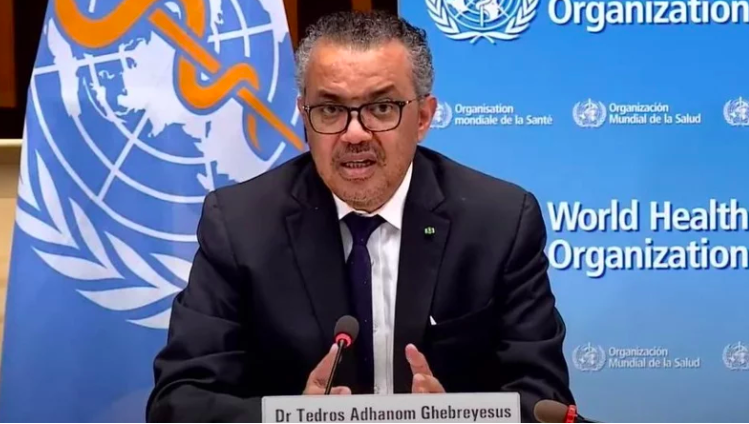 « C'est une idée dont le moment est venu »
« La pandémie de COVID-19 prouve que le monde a besoin d'un traité sur la pandémie »
« C'est le seul changement majeur, a déclaré Tedros, qui contribuerait le plus à renforcer la sécurité sanitaire mondiale et à autonomiser l'Organisation mondiale de la santé. »
« La sécurité de la population mondiale ne peut pas reposer uniquement sur la bonne volonté des gouvernements. »
Pourquoi ce Traité Pandémie ?
Ce Traité Pandémie serait "un instrument universel" 
qui permettrait :

à l’OMS de devenir l'organe universel de coordination des mesures en cas de "situation d'urgence à potentiel pandémique"
à l'OMS d'avoir un pouvoir contraignant sur tous ses pays membres (194 actuellement)
à l'OMS d'avoir plus de pouvoir que les pouvoirs nationaux (!!)
à l'OMS et aux autorités nationales de surveiller (les données de) tous les citoyens avec les nouvelles technologies numériques (et "outils novateurs")
de créer des niveaux d'alerte sanitaires (comme l'échelle de Richter pour les tremblements de terre)
un meilleur financement de l'OMS
de "contrer la mésinformation à l'échelle mondiale"
Communiqué de presse de l’
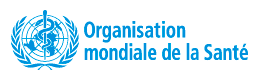 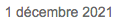 Le Dr Tedros Adhanom Ghebreyesus, Directeur général de l’OMS, a déclaré que la décision de l’Assemblée mondiale de la Santé était HISTORIQUE, VITALE au regard de sa mission et représentait une occasion unique de renforcer l’architecture mondiale de la santé afin de protéger et de promouvoir le bien-être de tous."
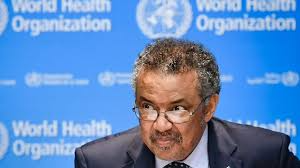 Cette session extraordinaire est la 2ème seulement depuis la création de l'OMS le 7 avril 1948.
Communiqué de presse de l’
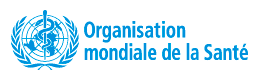 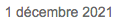 La DÉCISION PRISE à l'issue de ces 3 jours est intitulée 
« Rassembler la communauté internationale » 

Elle consiste en la mise en place d'un organe intergouvernemental de négociation, qui devra élaborer un accord ou un autre instrument international de l’OMS sur :
- prévention
- préparation 
- riposte 
… face aux pandémies.
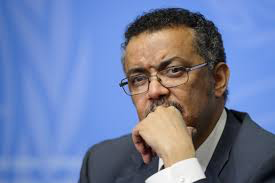 Communiqué de presse de l’
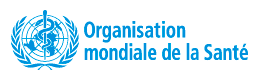 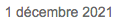 « La pandémie de COVID-19 a mis en lumière les nombreuses failles du système mondial visant à protéger les populations contre les pandémies, à savoir : 

les personnes les plus vulnérables privées de vaccins 
les personnels de santé qui ne disposent pas des équipements nécessaires pour accomplir leur travail permettant de sauver des vies ;
des approches privilégiant les intérêts personnels qui entravent la solidarité mondiale nécessaire pour faire face à une menace mondiale »
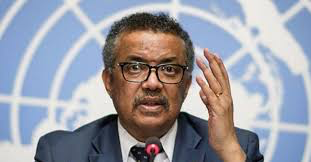 Communiqué de presse de l’
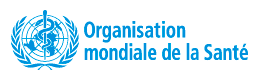 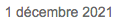 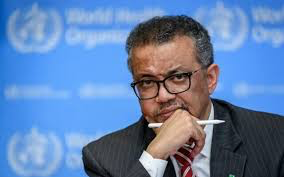 Calendrier :
1ère réunion d’ici le 1er mars 2022 (pour convenir des méthodes de travail et des calendriers) 
2ème réunion d’ici le 1er août 2022 (pour discuter des progrès accomplis dans la création d’un projet de document de travail)
mai 2023 : présentation d'un rapport de situation à la 76ème Assemblée mondiale de la Santé de l’OMS
mai 2024 : examen des résultats du rapport par la 77ème Assemblée mondiale de la Santé de l'OMS
Avec la participation d’autres organismes du système des Nations Unies, 
d’acteurs non étatiques (Fondations privées du type Bill & Melinda Gates, Rockefeller et Open Society ?), d’autres parties prenantes concernées, dans les limites fixées par l’organe de négociation.
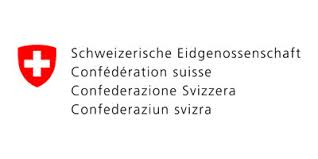 Votation du 28 novembre 2021
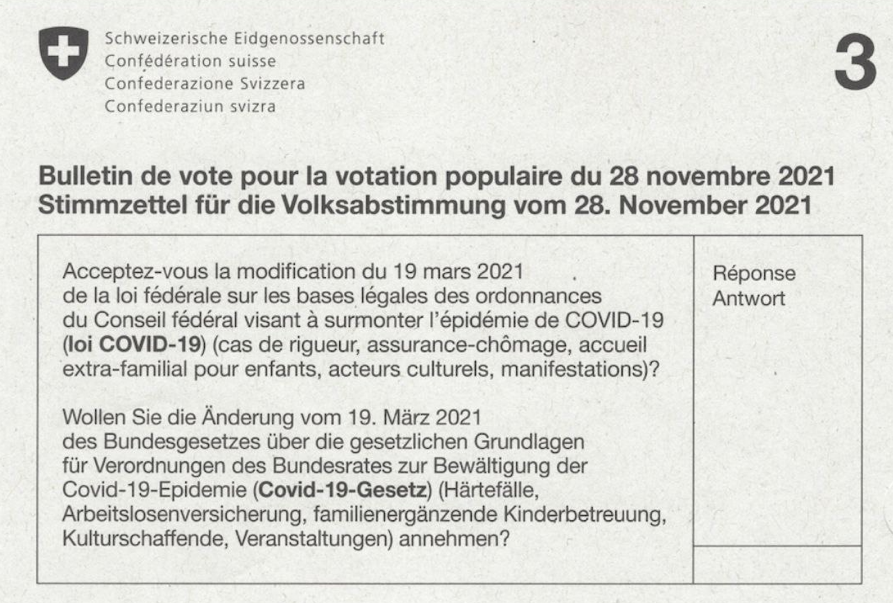 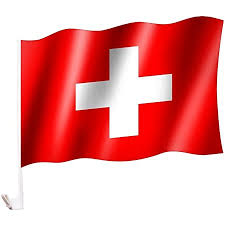 Votation du 13 juin 2021
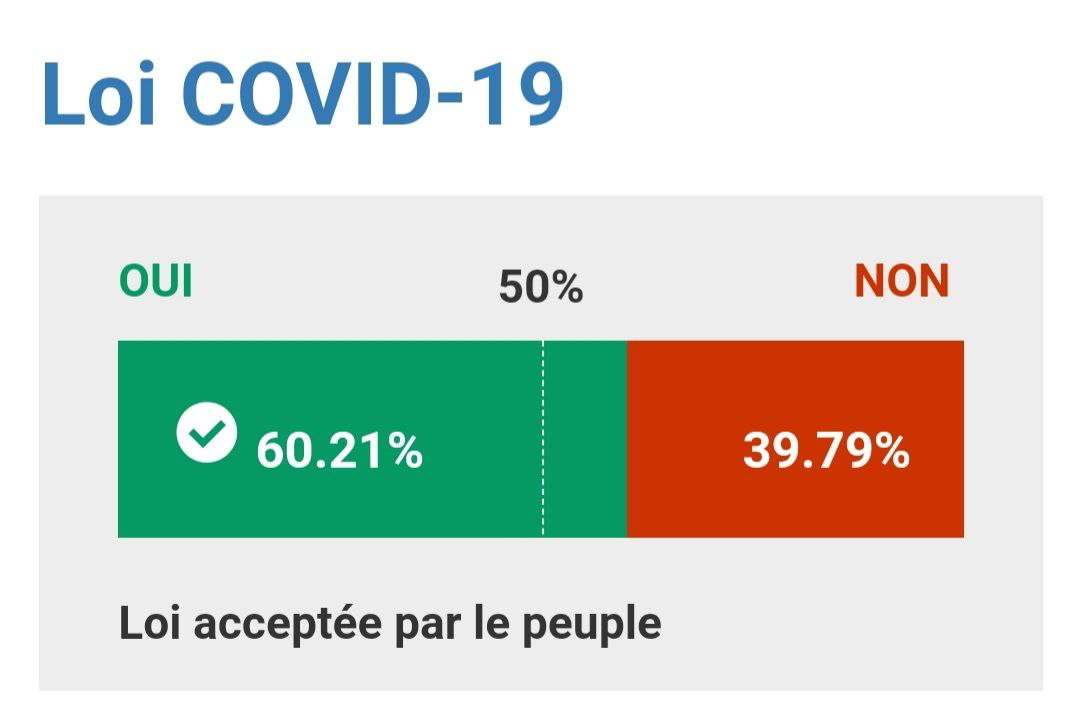 OUI 60,21%
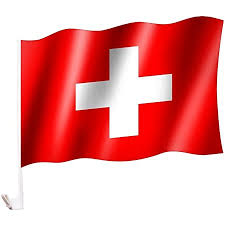 Votation du 28 novembre 2021
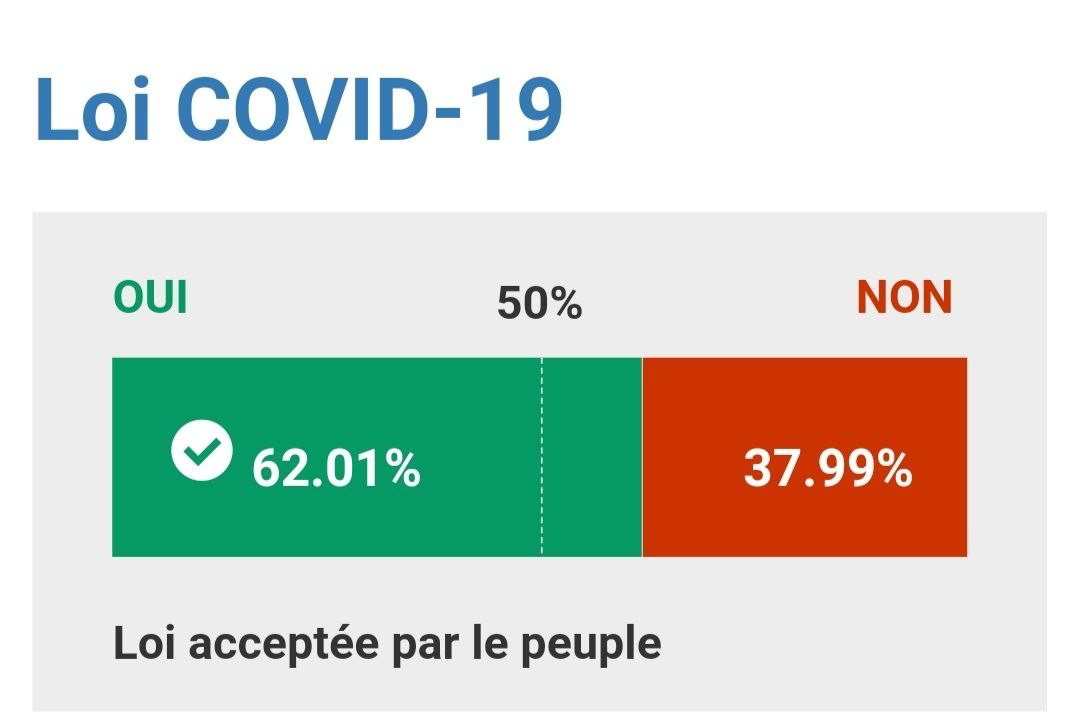 Ajouts cachés du 19 mars
OUI 62,01%
La RTS explique les règlesen mai 2019
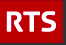 Dans les 7 cantons romands :

Genève : « possible de vérifier en appelant la Chancellerie »
Valais : « possible dans la plupart des communes »
Fribourg : « possible d'aller vérifier auprès de la commune, muni-e d'un papier d'identité »
Neuchâtel : « Si un citoyen veut obtenir la confirmation que son vote a bien été pris en compte, est-ce que c'est possible ? Et comment ? »
	Réponse : « Oui c'est possible. Simplement il téléphone à la commune. Il demande si la 	commune a bien reçu son enveloppe de transmission. Et les employés pourront lui répondre sans autre. »

Vaud : « pas possible de vérifier si on a reçu le vote ou non »
Berne : « Les ayant droit au vote ne peuvent pas vérifier que leur suffrage a été bel et bien pris en compte »
Jura : « pas possible de vérifier son vote par courrier »
Radio télévision suisse
Exemples de démarches possibles pour détecter une fraude potentielle
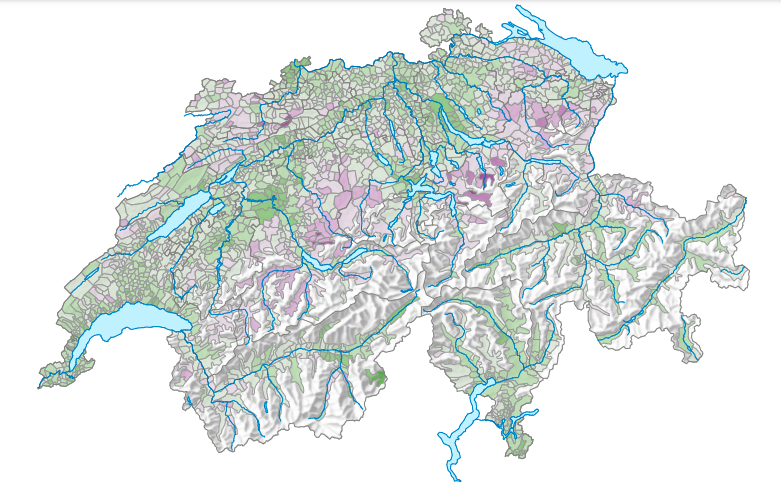 Demander le PV du local de vote pour chaque commune. 
   Et vérifier que les pourcentages de
   OUI correspondent à ceux qui sont
   affichés ici :
https://www.atlas.bfs.admin.ch/maps/12/fr/16394_15864_15863_259/25577.html
[Pour Vaud : les résultats sont affiché au Pilier public.]
Vérifier que mon vote par correspondance a été pris en compte correctement.
Exemples d’anomalie
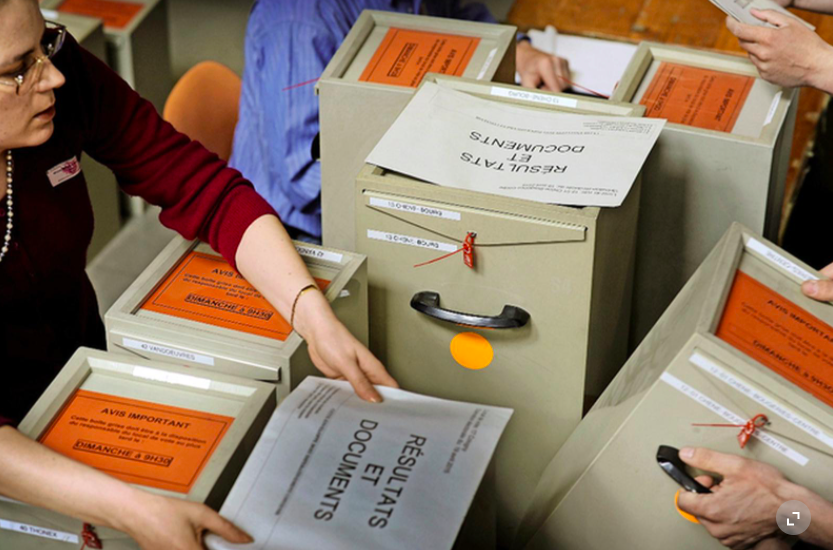 Bulletins destinés à être détruits en 2019
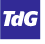 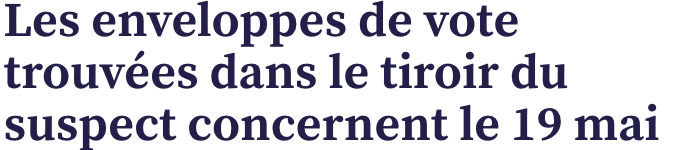 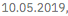 Au lendemain de la perquisition menée dans les locaux du Service des votations et élections pour cause de soupçons de fraude électorale, la «Tribune de Genève» a appris que des dizaines d'enveloppes de vote, portant sur le scrutin du 19 mai, ont été retrouvées dans le tiroir du suspect. Ces enveloppes auraient dû être transmises aux auxiliaires chargées du dépouillement. Mais le suspect, lui aussi auxiliaire, les a conservées dans son bureau. Toujours lors de la perquisition au Service des votations, les enquêteurs ont remarqué un sac posé à côté du poste de travail du suspect. Le contenu du sac était destiné à être pris en charge par une entreprise spécialisée en vue de sa destruction. Or, il contenait des bulletins de vote pour le scrutin du 19 mai. Ces bulletins étaient déchirés.
Depuis 2011, 10 ans de fraudes à Genève ?
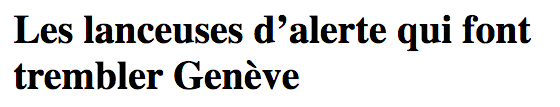 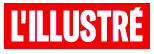 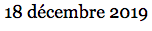 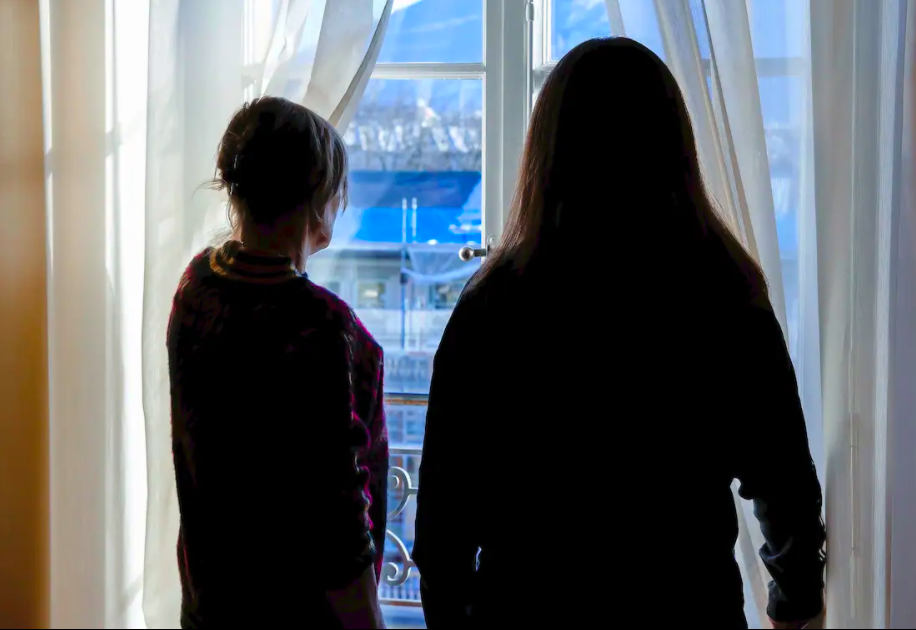 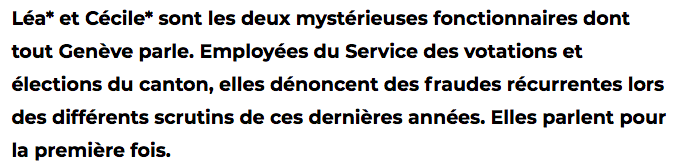 Elles sont celles qu’on a surnommées «les lanceuses d’alerte», deux fonctionnaires cantonales dont la vie, jusqu’ici, était plutôt rythmée par un quotidien sans histoire, mais qui font désormais trembler Genève. Employées du Service des votations et élections (SVE), elles ont vu, assurent-elles, durant une dizaine d’années, un bureau littéralement dysfonctionner, entre tripatouillages de bulletins et gabegies récurrentes. Les enquêtes en cours permettront de déterminer si ces accusations sont fondées.
22 caisses de bulletins à l’air libre devant le service des votations de Genève pour la votation du 13 juin 2021 !
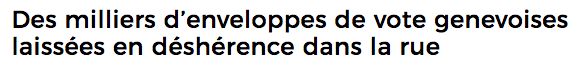 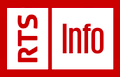 22 caisses remplies de bulletins de vote pour le scrutin du 13 juin ont été abandonnées durant tout le week-end de Pentecôte au pied de l’immeuble du Service des votations et élections, a appris la RTS.
 
La Poste reconnaît une "erreur malheureuse » et « s’excuse ». 
La Chancellerie fédérale est avertie.
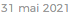 Décomptes incohérents le 28 novembre 2021
La tendance était au NON pour la Loi COVID-19 
dans certaines communes.
Une commune : 209 NON (59,9%) - 140 OUI (40,1%) - 7 ABST


Une autre commune : 108 NON (50,5%)- 106 OUI (49,5%)
Résultat officiel : NON 41% - OUI 59%


Résultat officiel : NON 30,8% - OUI 69,2%
Or le résultat inscrit sur le site officiel est : OUI !
NB : Pour les autres objets, c'est conforme aux chiffres officiels.
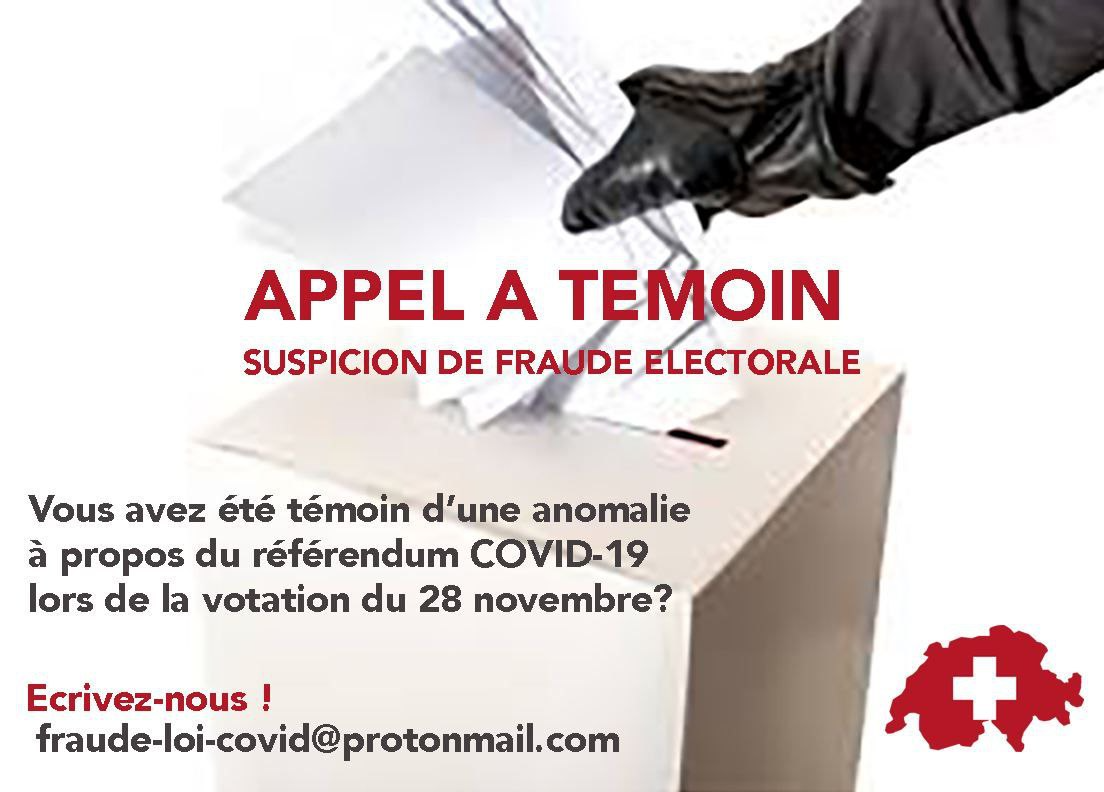 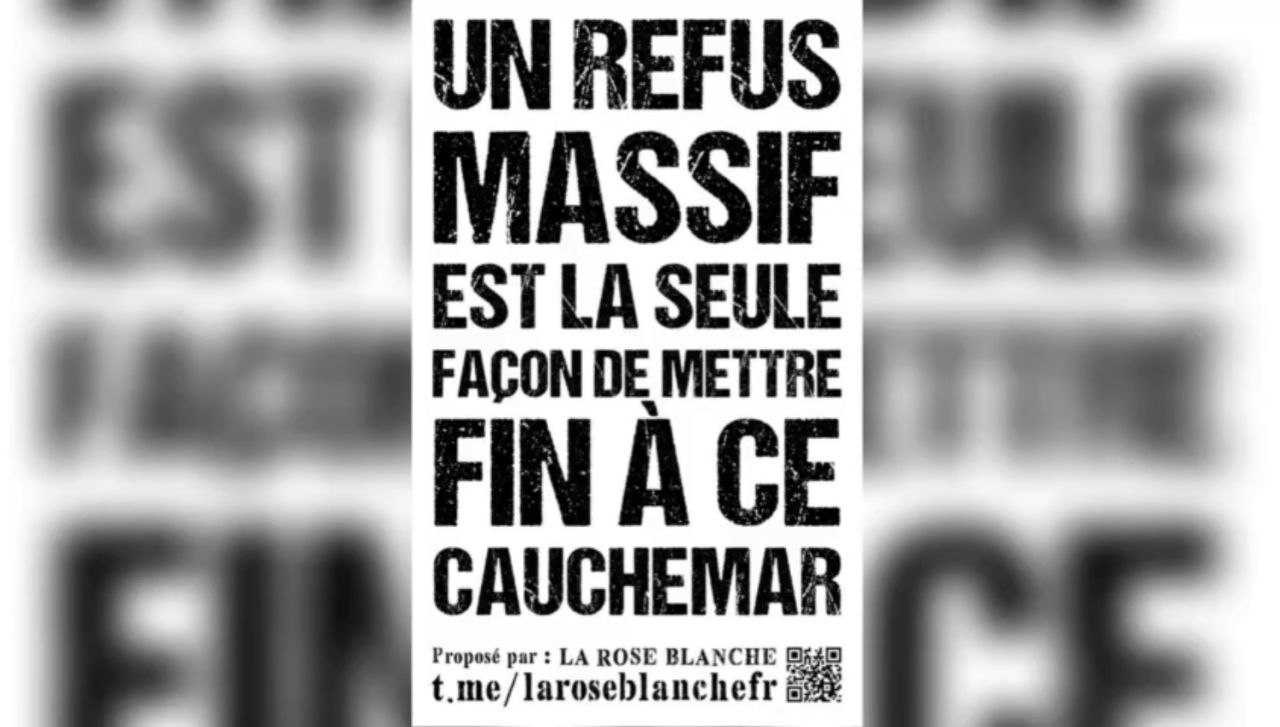 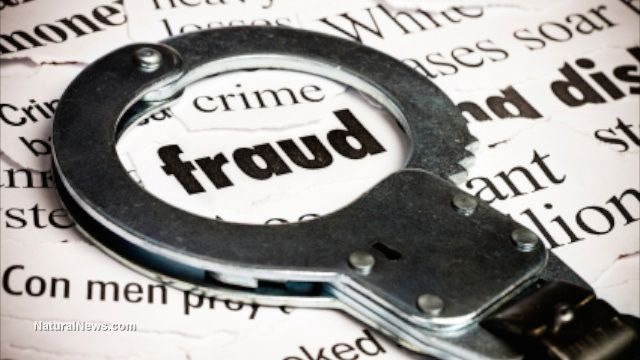 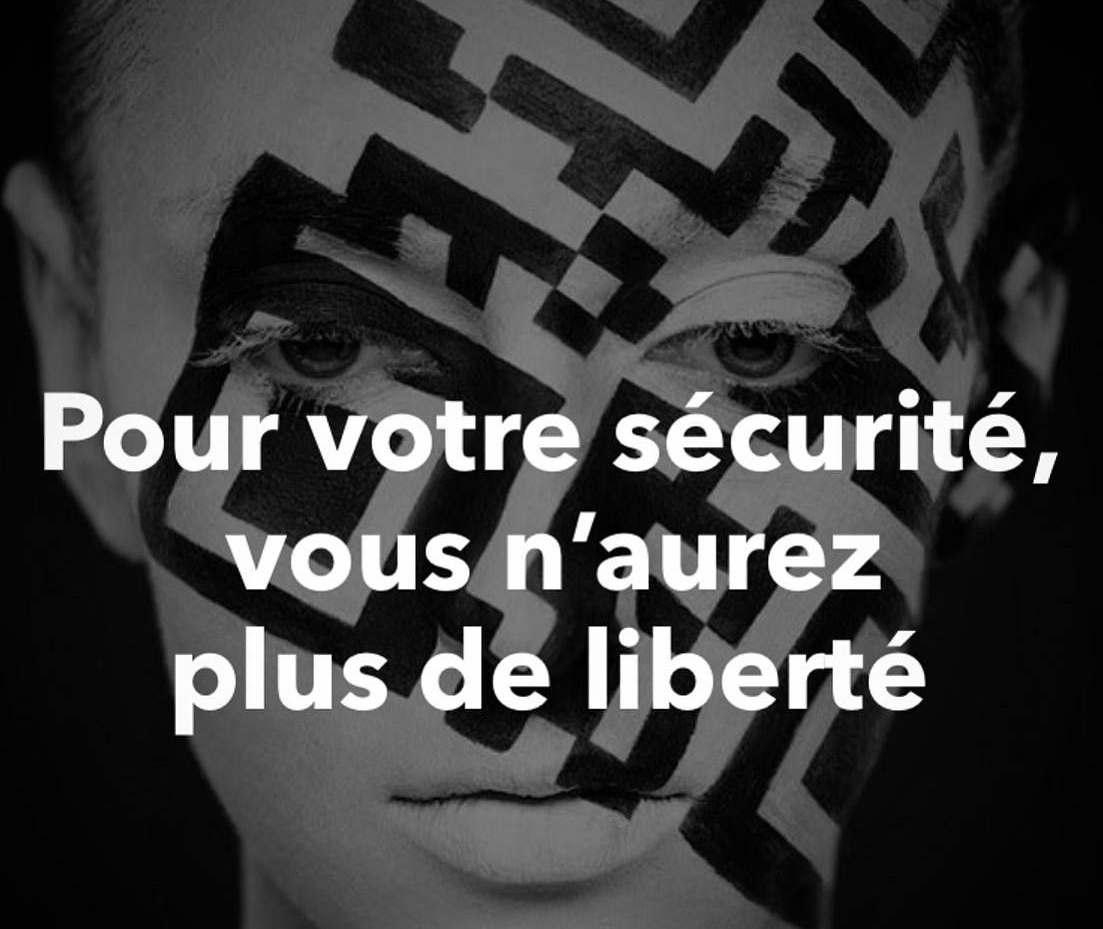